１回目
保険処置
処方
5回目
6回目
２回目
3回目
4回目
６カ月
６カ月
６カ月
６カ月
ULTRAcelQ+
ULTRAcelQ+
ULTRAcelQ+
ULTRAcelQ+
ULTRAcelQ+
初診訪問
電話予約
解凍
乳汁上清
乳汁上清
検査２
検査１
結果説明
提案
PLASMA BT
培養期
再来院
月経期
月経血上清１回目
月経血上清２回目
培養期
検査3
PLASMA BT
PLASMA BT
培養期
月経期
月経血上清１回目
細胞保管
PLASMA BT
認可が取れてから
培養期
細胞採取
幹細胞
１回目
幹細胞
２回目
検査4
細胞採取
幹細胞
１回目
幹細胞
２回目
細胞保管
１回目
保険処置
処方
5回目
6回目
２回目
3回目
4回目
６カ月
６カ月
６カ月
６カ月
ULTRAcelQ+
ULTRAcelQ+
ULTRAcelQ+
ULTRAcelQ+
ULTRAcelQ+
初診訪問
電話予約
解凍
乳汁上清
乳汁上清
検査２
検査１
結果説明
提案
PLASMA BT
クーリングオフの対象１
培養期
再来院
月経期
月経血上清１回目
月経血上清２回目
培養期
検査3
PLASMA BT
PLASMA BT
培養期
月経期
月経血上清１回目
クーリングオフの対象２
細胞保管
PLASMA BT
認可が取れてから
培養期
細胞採取
幹細胞
１回目
幹細胞
２回目
検査4
細胞採取
幹細胞
１回目
幹細胞
２回目
細胞保管
治療に関して
保険診療：保険診療については診療報酬計算に基づく
自費診療：診察上必要な状態の患者様へのご案内となります。
①母乳幹細胞上清治療(他家)：1部位200000円/回(顔or点滴)　
②月経血幹細胞上清(自家)　：1部位1200000円/2回(1回でも2回でも同様の金額となります。1クール2回：3ヶ月毎。顔or点滴)
③脂肪由来幹細胞治療(自家・顔限定)→認可後。現在は対応不可
④PRP治療(自家・顔限定)→認可後。現在は対応不可。
※②③に関して、投与目的での細胞保管については保管料10万/年必要(培養開始から1年目以降)
⑤プラセンタ製剤(筋注)：1A2000円/回(筋注)　
⑥ULTRAcelQ+(たるみ対策)：顔全体10万/回
※プラズマBT単独治療は施行しておりません。
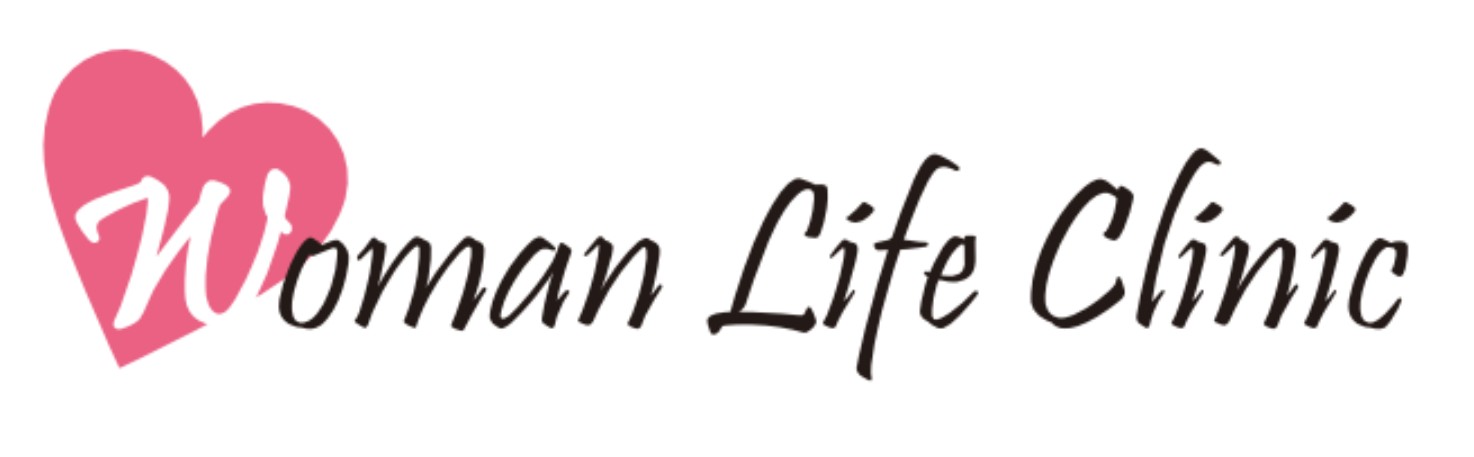 検査に関して
①卵巣機能検査
②子宮頸がん検診(2020年4月中旬～予定)
③ HPV検査(ハイリスクHPV一括検査)
④感染症検査
一般感染症(採血検査)：HBsAg, HCVAb, HIV, RPR, TPLA
妊娠前チェック(採血検査)：風疹, 水痘, 麻疹
性感染症検査-1(膣分泌物検査)：クラミジア, 淋菌 , ウレアプラズマ, マイコプラズマ, トリコモナス, カンジタ
性感染症検査-2(咽頭うがい液)：淋菌, クラミジア
⑤一般採血(血算・生化)
※ワクチン接種は施行しておりません。
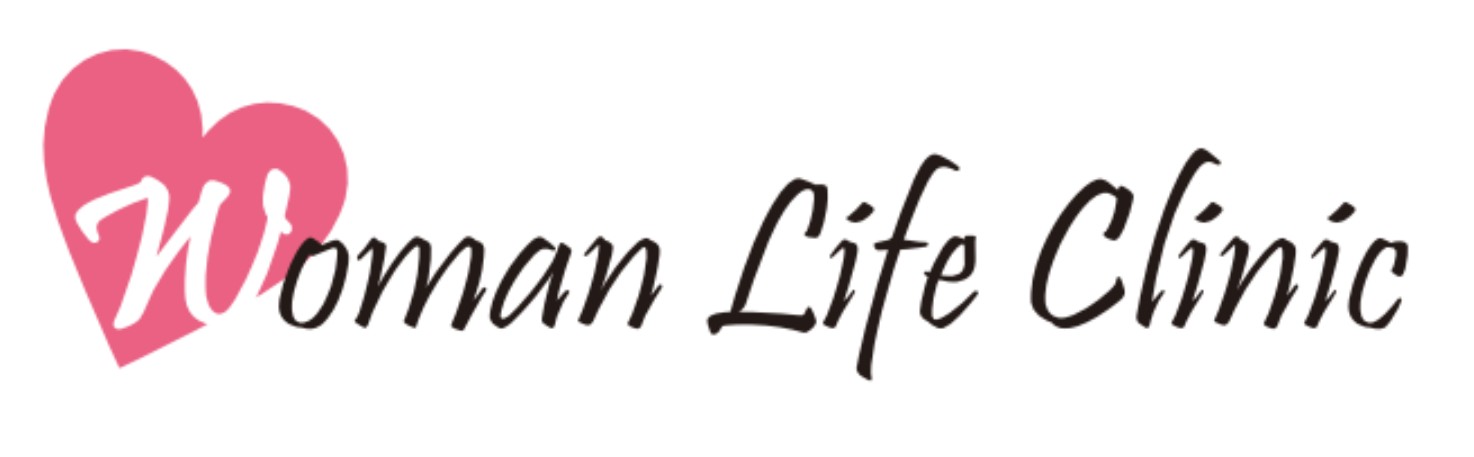